Vase à bossages
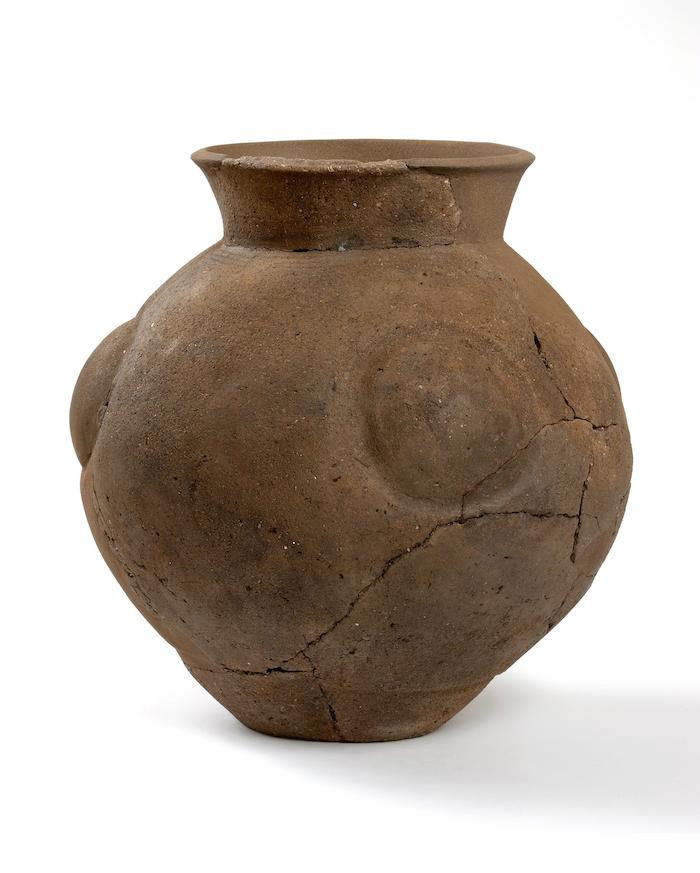 Commune de découverte : Drefféac
Lieu-dit : «La Soudenais»

Où le trouver ? 
Nantes (44) - Musée Dobrée / Grand Patrimoine de Loire-Atlantique
44000 Nantes
 
Domaine : Art de la table
Période chronologique : 4| Protohistoire [- 2200 / - 50]
Dimensions : 
H. 13 cm
© H. Neveu-Dérotrie / Musée Dobrée – Grand Patrimoine de Loire-Atlantique
Description :
Céramique à bossages, de type "gynécomorphe". Fond concave, panse globulaire, col concave, bord très évasé, lèvre aplatie et éversée. Décor: une large cannelure située à la base, trois cannelures étroites sous le bord et cinq bossettes réalisées au repoussé.
Stèle
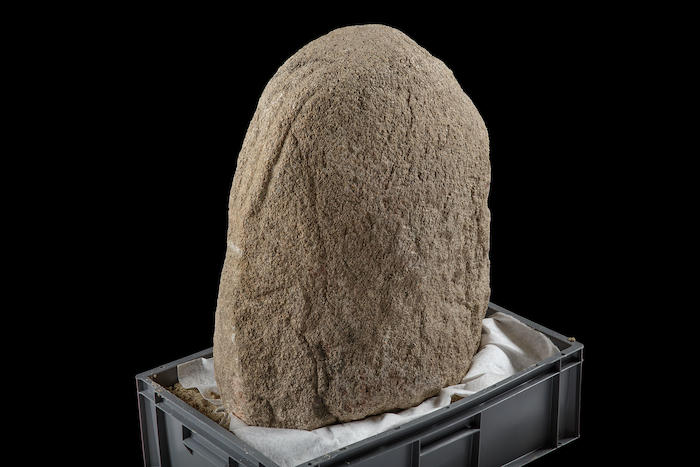 Commune de découverte : Besné
Lieu-dit : «Eglise Saint Friard»

Où le trouver ? 
Nantes (44) - Musée Dobrée / Grand Patrimoine de Loire-Atlantique
44000 Nantes
 
Domaine : Objet religieux
Période chronologique : 4| Protohistoire [- 2200 / - 50]
Dimensions : 
H. 68 cm
© H. Neveu-Dérotrie / Musée Dobrée – Grand Patrimoine de Loire-Atlantique
Description :
Stèle de forme oblongue à base rectiligne ; les deux faces sont bouchardées ainsi que les contours ; cinq cannelures viennent coiffer le sommet ; la base est brute. Ce type de stèle ne correspond pas à celles recensées en Loire-Atlantique,mais elle trouverait en revanche des analogies avec une stèle retrouvée à Quiberon (Morbihan).
Rasoir
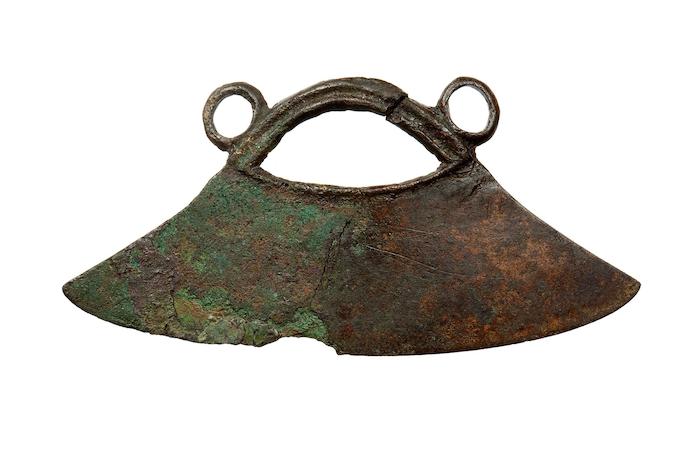 Commune de découverte : Sainte-Anne-sur-Brivet
Lieu-dit : «La Crôle-Villaugeais»

Où le trouver ? 
Nantes (44) - Musée Dobrée / Grand Patrimoine de Loire-Atlantique
44000 Nantes
 
Domaine : Soin
Période chronologique : 4| Protohistoire [- 2200 / - 50]
Dimensions : 
L. 13 cm
© H. Neveu-Dérotrie / Musée Dobrée – Grand Patrimoine de Loire-Atlantique
Description :
Rasoir trapézoïdal surmonté d'une attache rainurée en arceau et de deux bélières latérales.	                                                     "
Pointe de lance
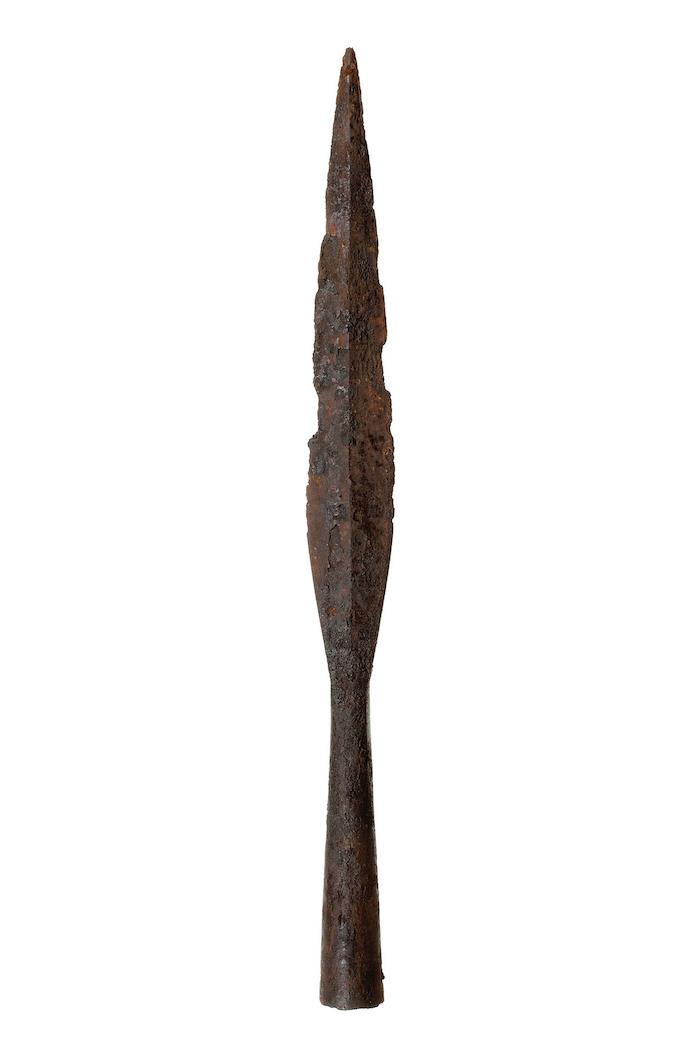 Commune de découverte : Drefféac
Lieu-dit : «« Le Brivet »- Catiho»

Où le trouver ? 
Nantes (44) - Musée Dobrée / Grand Patrimoine de Loire-Atlantique
44000 Nantes
 
Domaine : Matériel militaire
Période chronologique : Haut Moyen Âge [476 / 1000]
Dimensions : 
L. 28 cm
© H. Neveu-Dérotrie / Musée Dobrée – Grand Patrimoine de Loire-Atlantique
Description :
Pointe de lance avec emmanchement à douille circulaire                                               "
Pointe de lance
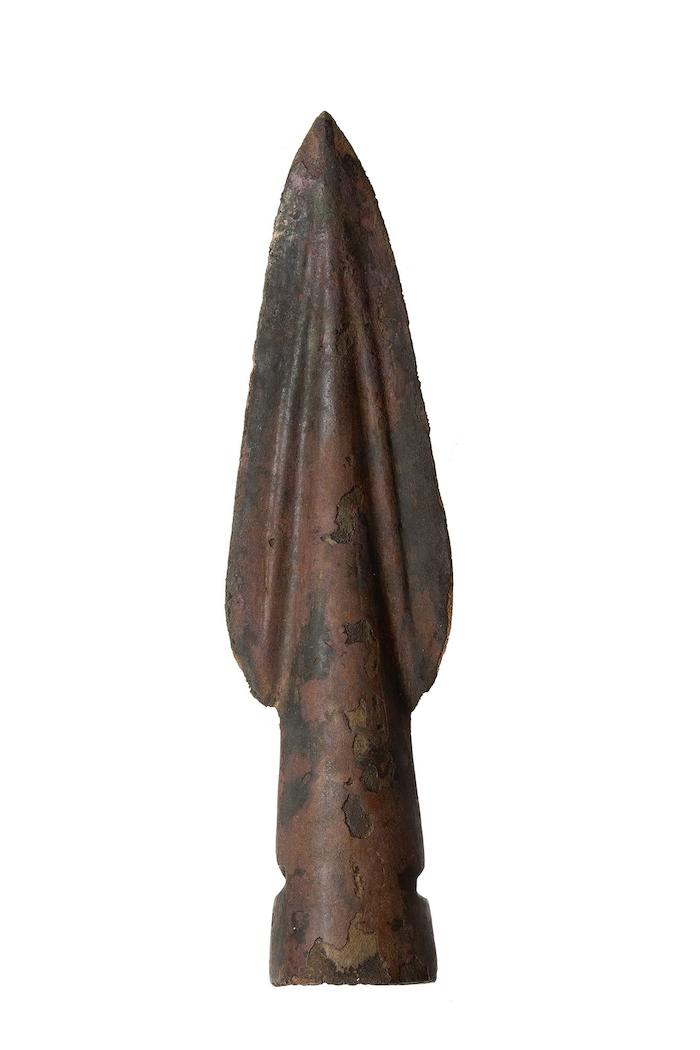 Commune de découverte : Sainte-Anne-sur-Brivet
Lieu-dit : «Tinfois»

Où le trouver ? 
Nantes (44) - Musée Dobrée / Grand Patrimoine de Loire-Atlantique
44000 Nantes
 
Domaine : Matériel militaire
Période chronologique : 4| Protohistoire [- 2200 / - 50]
Dimensions : 
L. 15.2 cm
© H. Neveu-Dérotrie / Musée Dobrée – Grand Patrimoine de Loire-Atlantique
Description :
Pointe de lance de type Tréboul en bronze, sans décor, emmanchement à longue douille conique percée de deux trous de rivets irréguliers, diamétralement opposés. Belle forme régulière et symétrique des ailerons, plus larges à la base et ornés d'une nervure le long de la douille.
Pic
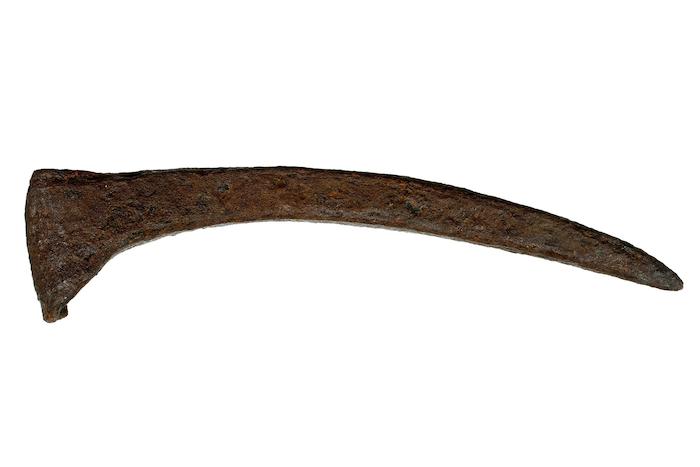 Commune de découverte : Sainte-Anne-sur-Brivet
Lieu-dit : «Tinfois»

Où le trouver ? 
Nantes (44) - Musée Dobrée / Grand Patrimoine de Loire-Atlantique
44000 Nantes
 
Domaine : Artisanat
Période chronologique : 6| Gallo-romain [- 50 / 476]
Dimensions : 
L. 34 cm
© H. Neveu-Dérotrie / Musée Dobrée – Grand Patrimoine de Loire-Atlantique
Description :
Pic de carrier en fer
Perle
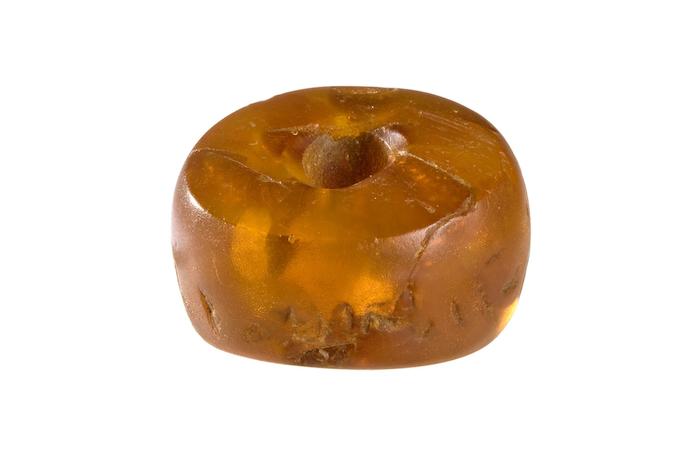 Commune de découverte : Sainte-Anne-sur-Brivet
Lieu-dit : «le port»

Où le trouver ? 
Nantes (44) - Musée Dobrée / Grand Patrimoine de Loire-Atlantique
44000 Nantes
 
Domaine : Parure
Période chronologique : 4| Protohistoire [- 2200 / - 50]
Dimensions :
© H. Neveu-Dérotrie / Musée Dobrée – Grand Patrimoine de Loire-Atlantique
Description :
Perle en ambre de la Baltique, perforée, comportant des  inclusions végétales. Mise au jour en Loire-Atlantique, elle est datée vers 800-500 avant notre ère. Rares sont les découvertes d’objets de ce type datés de l’âge du Fer. Cette perle témoigne des échanges lointains de cette région de l’Ouest, sans doute facilités par la présence de la Loire et son estuaire.
Moulin à grain catillus et méta
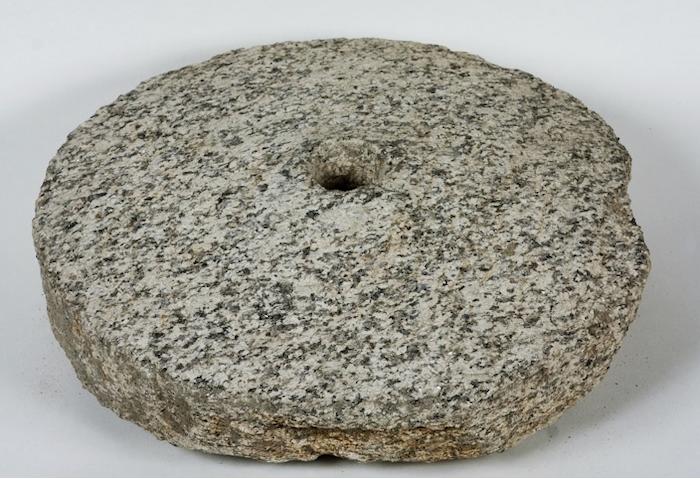 Commune de découverte : Carquefou
Lieu-dit : «Le Clouët»

Où le trouver ? 
Nantes (44) - Musée Dobrée / Grand Patrimoine de Loire-Atlantique
44000 Nantes
 
Domaine : Agriculture
Période chronologique : 4| Protohistoire [- 2200 / - 50]
Dimensions : 
Circonférence : 13 cm   11 cm
© Musée Dobrée – Grand Patrimoine de Loire-Atlantique
Description :
"Moulin à grain composé de 2 parties : la partie inférieure fixe ou ""meta"" et la partie supérieure mobile ou ""catillus". Les deux éléments sont dans deux matériaux différents (grès et granit)"
Meule à va-et-vient et molette
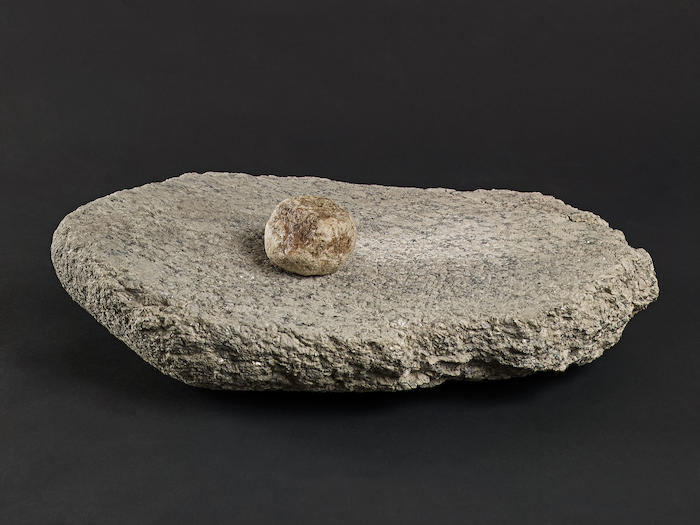 Commune de découverte : Carquefou
Lieu-dit : «Le Clouët»

Où le trouver ? 
Nantes (44) - Musée Dobrée / Grand Patrimoine de Loire-Atlantique
44000 Nantes
 
Domaine : Agriculture
Période chronologique : 4| Protohistoire [- 2200 / - 50]
Dimensions : 
L. 14 cm
© C. Letertre / Musée Dobrée – Grand Patrimoine de Loire-Atlantique
Description :
Meule constituée d'un simple bloc de granit dégrossi, présentant une surface de travail supérieure entièrement polie et légèrement concave. L'objet était posé au sol. Le grain était écrasé et moulu naturellement à l'aide d'une pierre de broyage nommée "molette", dans un mouvement d'oscillations, d'où le terme générique de "meule à va-et-vient".
Meule
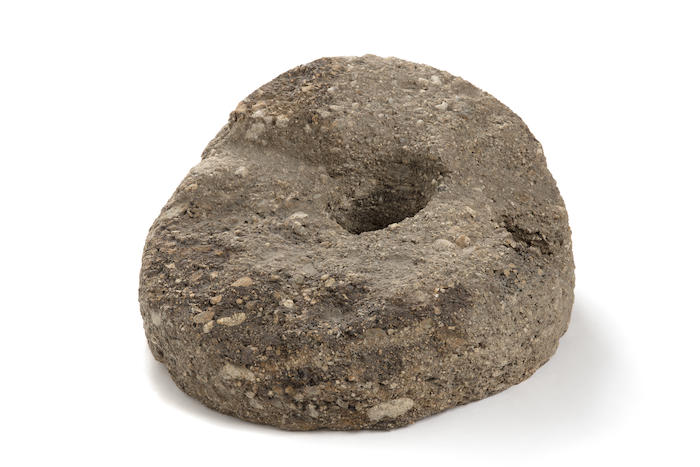 Commune de découverte : Besné
Lieu-dit : «Eglise Saint Friard»

Où le trouver ? 
Nantes (44) - Musée Dobrée / Grand Patrimoine de Loire-Atlantique
44000 Nantes
 
Domaine : Agriculture
Période chronologique : 4| Protohistoire [- 2200 / - 50]
Dimensions : 
H. 18 cm
© H. Neveu-Dérotrie / Musée Dobrée – Grand-Patrimoine-de-Loire-Atlantique
Description :
Fragment de catillus (partie supérieure mobile d'un moulin à grain) taillée dans du poudingue
Hâche
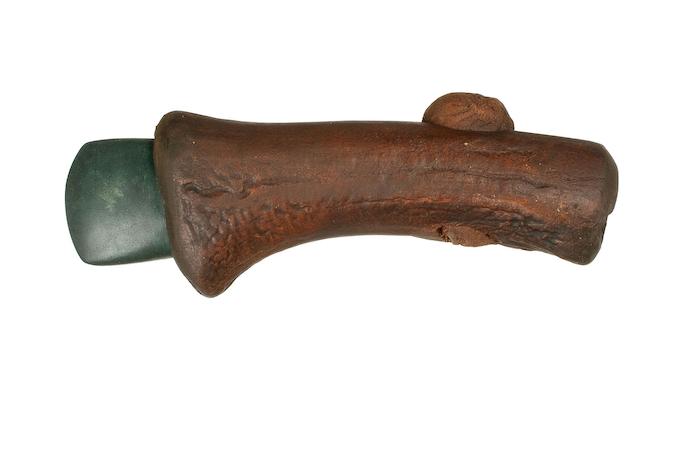 Commune de découverte : Drefféac
Lieu-dit : «Le Port- La Villaugeais , La Soudenais»

Où le trouver ? 
Nantes (44) - Musée Dobrée / Grand Patrimoine de Loire-Atlantique
44000 Nantes
 
Domaine : Vie quotidienne
Période chronologique : Néolithique récent [- 3400/ - 2900]
Dimensions : 
L. 19.5 cm
© H. Neveu-Dérotrie / Musée Dobrée – Grand Patrimoine de Loire-Atlantique
Description :
Représentation de la hache emmanchée du Brivet. La lame en roche dure (dolérite) est polie et maintenue dans une gaine en andouillet de cerf. Il subsiste une petite partie du manche en bois. Epoque néolithique récent.
Francisque
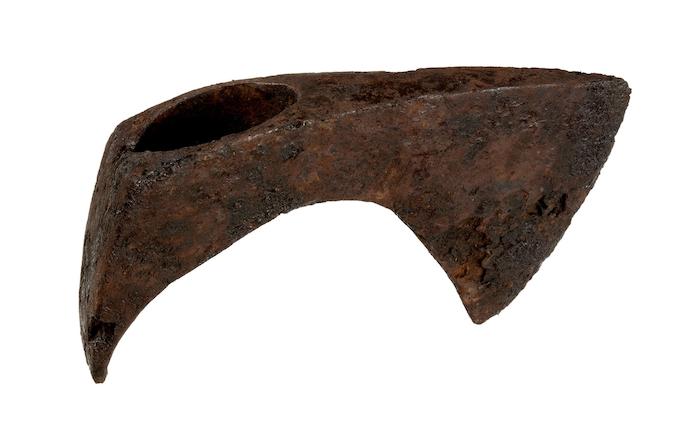 Commune de découverte : Drefféac
Lieu-dit : «« Le Brivet »-Les Châtelliers»

Où le trouver ? 
Nantes (44) - Musée Dobrée / Grand Patrimoine de Loire-Atlantique
44000 Nantes
 
Domaine : Matériel militaire
Période chronologique : Haut Moyen Âge [476 / 1000]
Dimensions : 
L. 8 cm
© H. Neveu-Dérotrie / Musée Dobrée – Grand Patrimoine de Loire-Atlantique
Description :
Petite francisque (hache de jet), en fer
Francisque
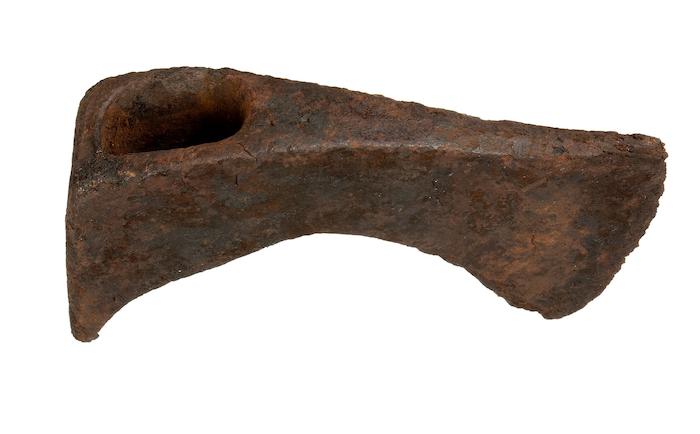 Commune de découverte : Drefféac
Lieu-dit : «« Le Brivet »-La Soudenais»

Où le trouver ? 
Nantes (44) - Musée Dobrée / Grand Patrimoine de Loire-Atlantique
44000 Nantes
 
Domaine : Matériel militaire
Période chronologique : Haut Moyen Âge [476 / 1000]
Dimensions : 
L. 8 cm
© H. Neveu-Dérotrie / Musée Dobrée – Grand Patrimoine de Loire-Atlantique
Description :
Hache de jet (francisque) en fer, datée de l'époque mérovingienne.
Fourche
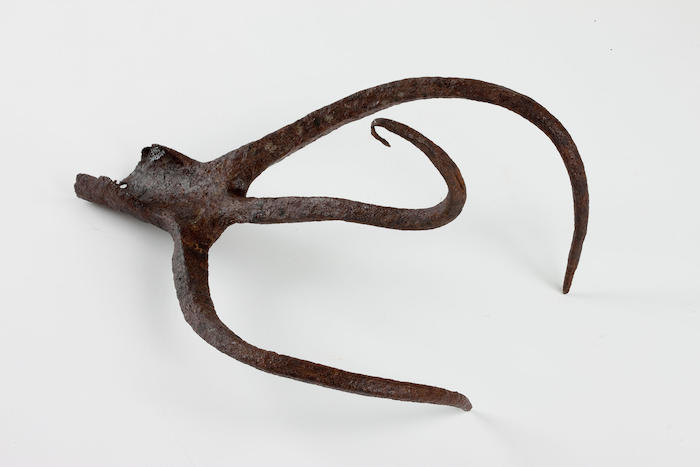 Commune de découverte : Drefféac
Lieu-dit : «l’Ile Biron»

Où le trouver ? 
Nantes (44) - Musée Dobrée / Grand Patrimoine de Loire-Atlantique
44000 Nantes
 
Domaine : Agriculture
Période chronologique : 6| Gallo-romain [- 50 / 476]
Dimensions : 
L. 25 cm
© H. Neveu-Dérotrie / Musée Dobrée – Grand Patrimoine de Loire-Atlantique
Description :
Outil de type fourche trifide en fer dont une dent est recourbée en arrière.
Crâne de chien
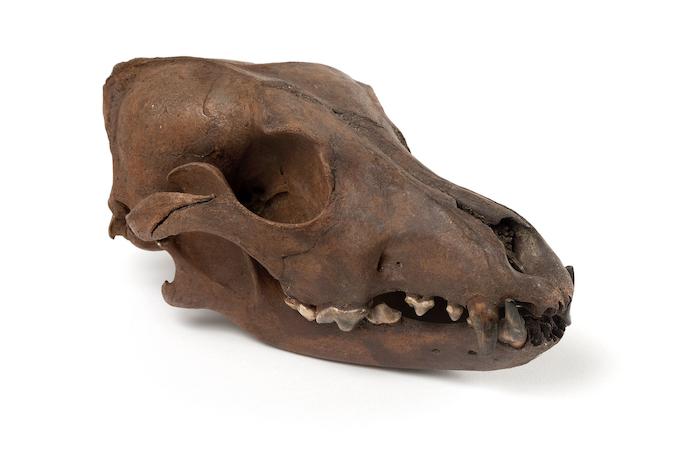 Commune de découverte : Sainte-Anne-sur-Brivet
Lieu-dit : «Le Port »

Où le trouver ? 
Nantes (44) - Musée Dobrée / Grand Patrimoine de Loire-Atlantique
44000 Nantes
 
Domaine : Faune
Période chronologique : 3| Néolithique [- 5500 / - 2200]
Dimensions :
© H. Neveu-Dérotrie / Musée Dobrée – Grand Patrimoine de Loire-Atlantique
Description :
Crâne de chien (canis familiaris)
Amphore vinaire
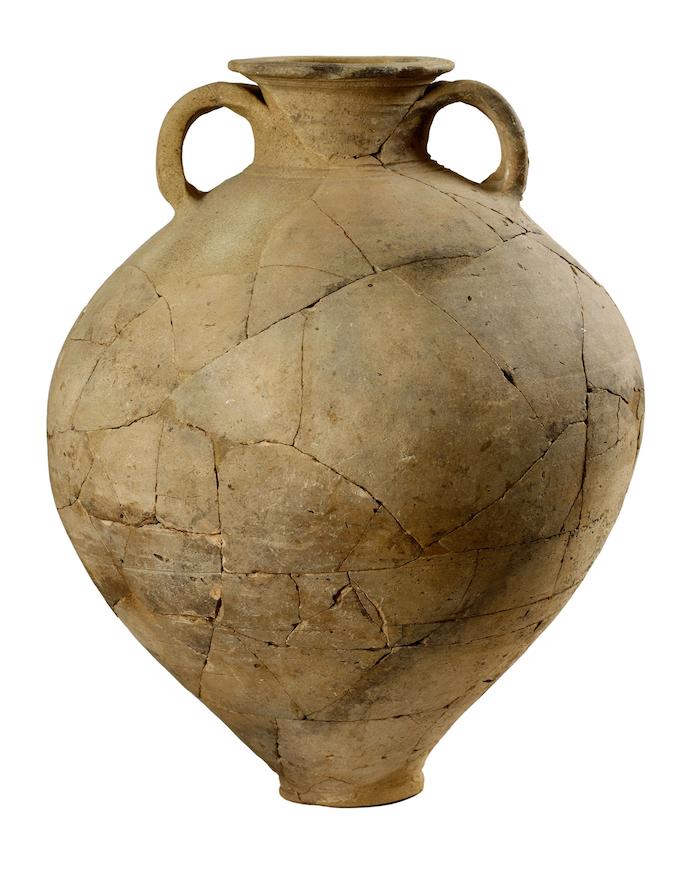 Commune de découverte : Rezé
Lieu-dit : «Rue Saint-Lupien »

Où le trouver ? 
Nantes (44) - Musée Dobrée / Grand Patrimoine de Loire-Atlantique
44000 Nantes
 
Domaine : Amphore
Période chronologique : Haut-Empire [27 / 235]
Dimensions : 
H. 45.5 cm
© Musée Dobrée – Grand Patrimoine de Loire-Atlantique
Description :
Amphore vinaire de type gaulois,  produite à Bordeaux, à  fond plat,  datée entre le milieu du 1er siècle ap. J.-C et du début du 2ème siècle ap. J.-C.